ДЕРЖАВНА СЛУЖБА ЗАЙНЯТОСТІ ПРОПОНУЄ ОТРИМАТИ ВАУЧЕР НА НАВЧАННЯ
ПОСТАНОВА КАБІНЕТУ МІНІСТРІВ УКРАЇНИ ВІД 20 БЕРЕЗНЯ 2013 РОКУ № 207 (зі змінами)
«ПРО ЗАТВЕРДЖЕННЯ  ПОРЯДКУ ВИДАЧІ ВАУЧЕРІВ ДЛЯ ПІДТРИМАННЯ КОНКУРЕНТОСПРОМОЖНОСТІ ДЕЯКИХ КАТЕГОРІЙ ГРОМАДЯН НА РИНКУ ПРАЦІ»
Ваучер - це документ, що дає право 
пройти навчання за затвердженим переліком професій та спеціальностей
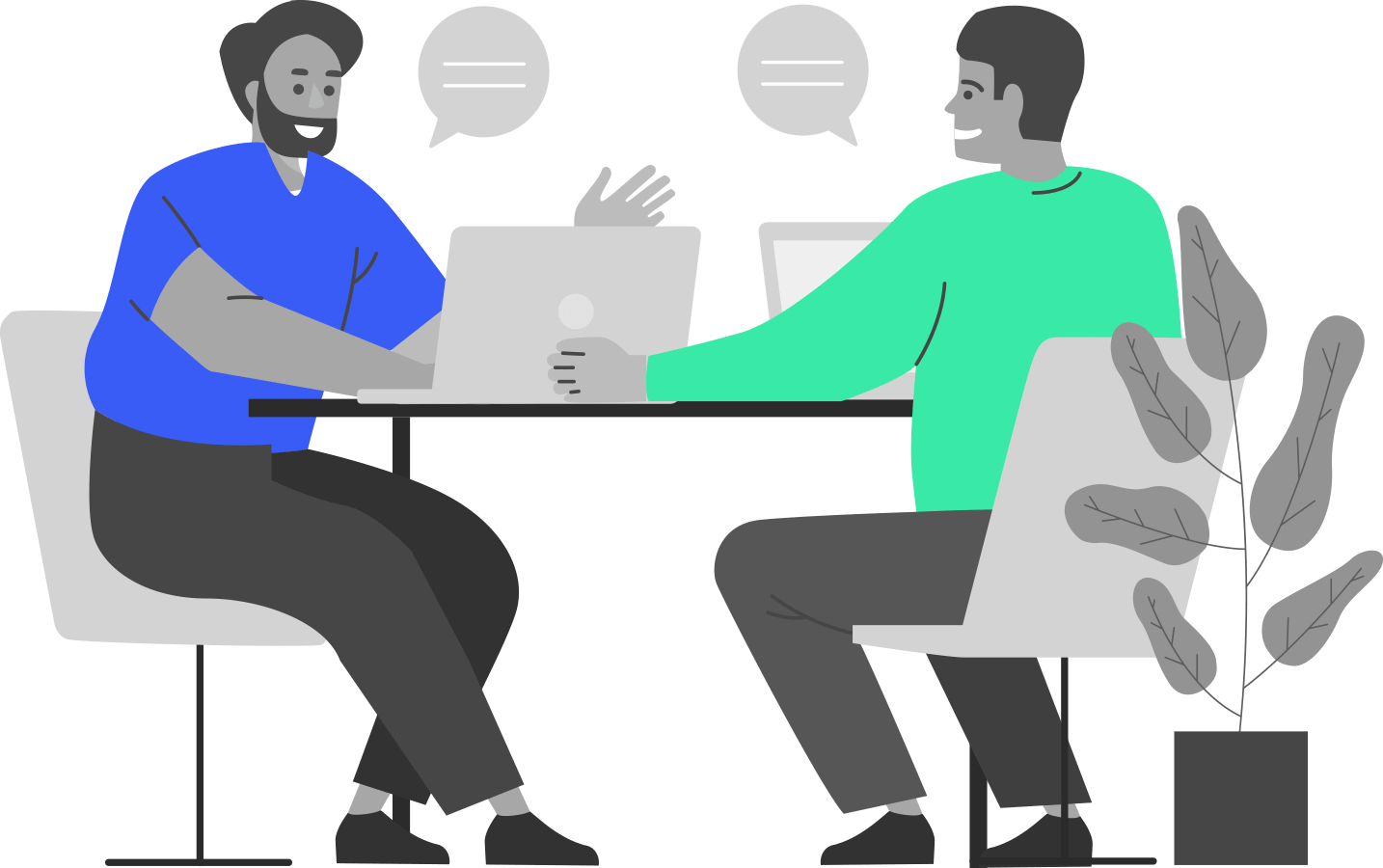 НАКАЗ МІНІСТЕРСТВА ЕКОНОМІКИ УКРАЇНИ ВІД 11.04.2023  № 2040
 (зі змінами)
«ПРО ЗАТВЕРДЖЕННЯ  ПЕРЕЛІКУ ПРОФЕСІЙ, СПЕЦІАЛЬНОСТЕЙ, ДЛЯ НАВЧАННЯ ЗА ЯКИМИ МОЖЕ БУТИ ВИДАНИЙ ВАУЧЕР»
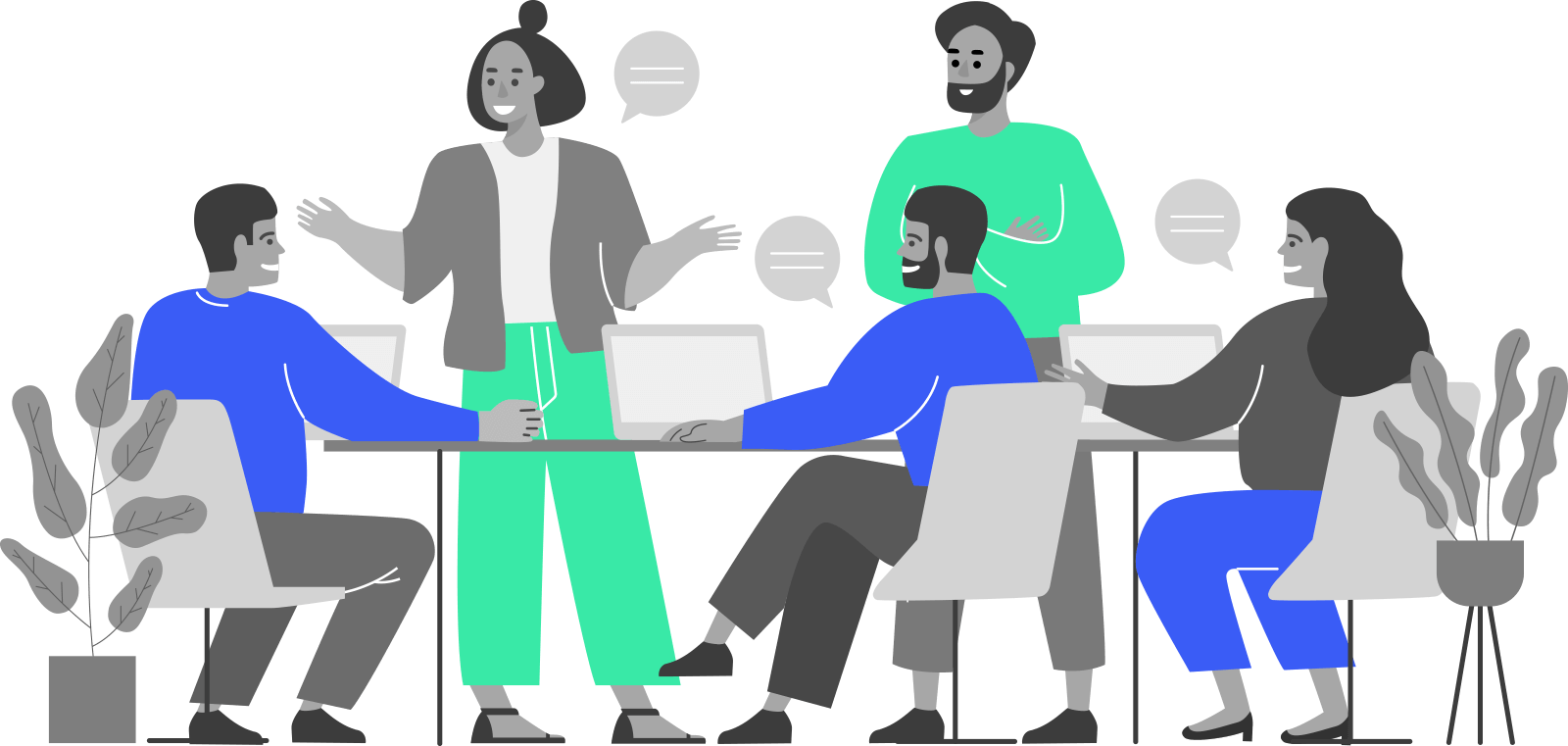 ВАУЧЕРИ МОЖУТЬ БУТИ ВИДАНИМИ ЗА:
* 79 робітничими професіями:
- електрогазозварник
- водій автотранспортних засобів
- водій тролейбуса
- електромонтер з ремонту та обслуговування електроустаткування
- кухар
швачка  
токар
 оператор верстатів з програмним керуванням
 сапер (розмінування)
….
*45 спеціальностями:
- комп'ютерні науки
 архітектура та містобудування
- підприємництво та торгівля
- цивільна безпека
- фармація, промислова фармація
- психологія
- терапія та реабілітація
- соціальна робота
- …
.
НАВЧАННЯ
Навчання здійснюється закладами освіти, які мають ліцензію на освітню діяльність.
01.
Вартість ваучера встановлюється в межах вартості навчання і не може перевищувати десятикратний розмір прожиткового мінімуму для працездатних осіб.
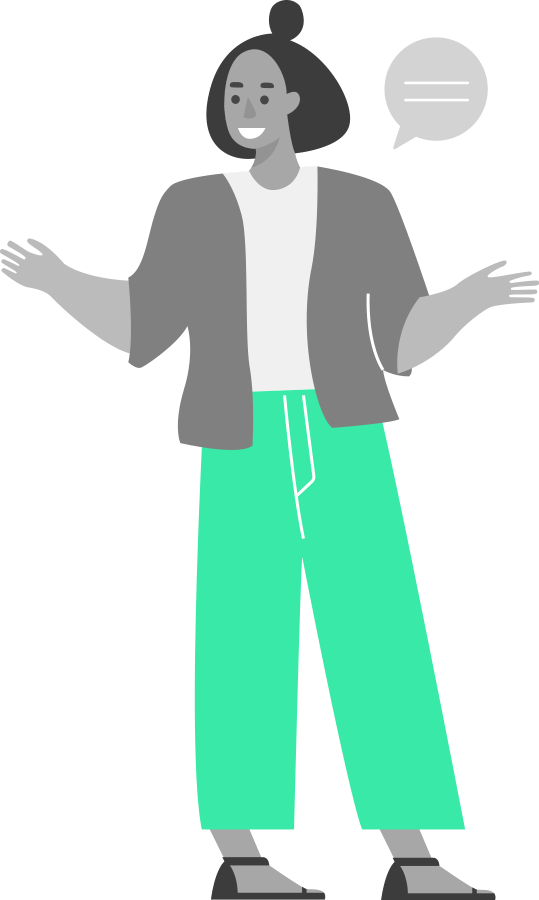 02.
03. Поточна максимальна вартість ваучера – 30 280 грн.
         Якщо вартість навчання перевищує максимальну вартість ваучера, особа або роботодавець можуть здійснити оплату різниці вартості навчання.
Оплачує ваучер Фонд загальнообов‘язкового державного соціального страхування України на випадок безробіття.
04.
НА ПІДСТАВІ ВАУЧЕРА ЗА РОБІТНИЧИМИ ПРОФЕСІЯМИ ЗДІЙСНЮЄТЬСЯ
1
Перепідготовка
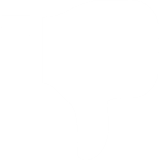 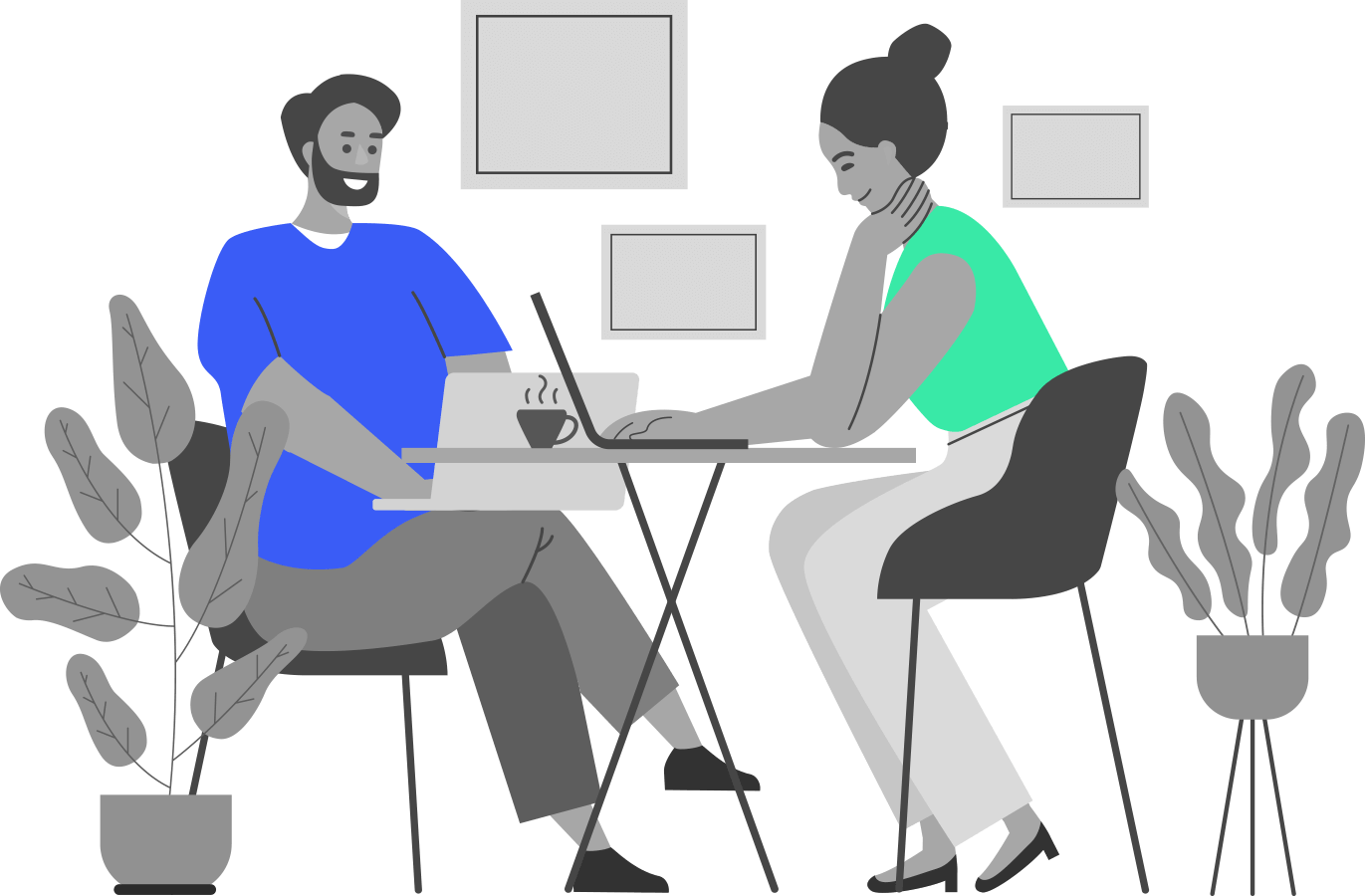 2
Підвищення кваліфікації
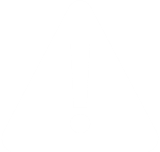 НА ПІДСТАВІ ВАУЧЕРА ЗА СПЕЦІАЛЬНОСТЯМИ ЗДІЙСНЮЄТЬСЯ
1
Підготовка за спеціальністю для здобуття ступеня магістра на основі ступеня бакалавра або магістра, здобутих за іншою спеціальністю
2
Підготовка на наступному рівні освіти (крім третього освітньо-наукового / освітньо -творчого) та наукового рівня вищої освіти
Спеціалізація
3
4
Підвищення кваліфікації
ХТО МАЄ ПРАВО НА ОТРИМАННЯ ВАУЧЕРА?
особи віком старше 45 років (до досягнення пенсійного віку), страховий стаж яких не менш як 15 років;
особи, які звільнені з військової служби (крім військовослужбовців строкової служби) у зв’язку зі скороченням чисельності штату або за станом здоров’я, за наявності вислуги не менше 10 років, та не набули права на пенсію відповідно до Закону України «Про пенсійне забезпечення осіб, звільнених з військової служби, та деяких інших осіб»;
особи, які звільнені з військової служби після участі у проведенні антитерористичної операції, у здійсненні заходів із забезпечення національної безпеки і оборони України у зв’язку з військовою агресією Російської Федерації, за умови звернення за ваучером протягом трьох років з дня звільнення;
внутрішньо переміщені особи працездатного віку за відсутності підходящої роботи;
особи, стосовно яких встановлено факт позбавлення особистої свободи внаслідок збройної агресії проти України, після їх звільнення;
особи з інвалідністю за відсутності підходящої роботи;
особи, які у період воєнного стану в Україні отримали поранення, контузію, каліцтво або захворювання внаслідок військової агресії.
ХТО НЕ МАЄ ПРАВА НА ОТРИМАННЯ ВАУЧЕРА?
особи, які не мають професійної (професійно-технічної), фахової передвищої або вищої освіти
01
особи, які зареєстровані в центрі зайнятості як безробітні
02
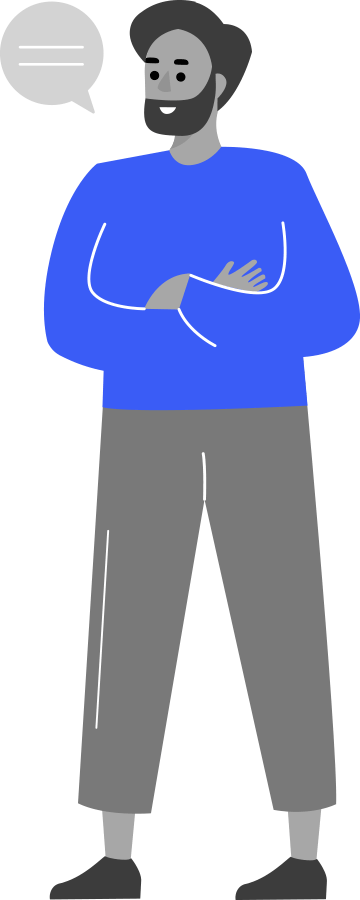 особи, які проходили протягом останніх трьох років перепідготовку за рахунок коштів Фонду загальнообов’язкового державного соціального страхування України на випадок безробіття
03
ВАУЧЕР ВИДАЄТЬСЯ ОДНОРАЗОВО 
ТА ДІЄ ПРОТЯГОМ 90 ДНІВ ПІСЛЯ ВИДАЧІ
ДЛЯ ОТРИМАННЯ ВАУЧЕРА ПОТРІБНО ЗВЕРНУТИСЯ ДО ЦЕНТРУ ЗАЙНЯТОСТІ, 
НАДАТИ ЗАЯВУ ТА ВІДПОВІДНІ ДОКУМЕНТИ:
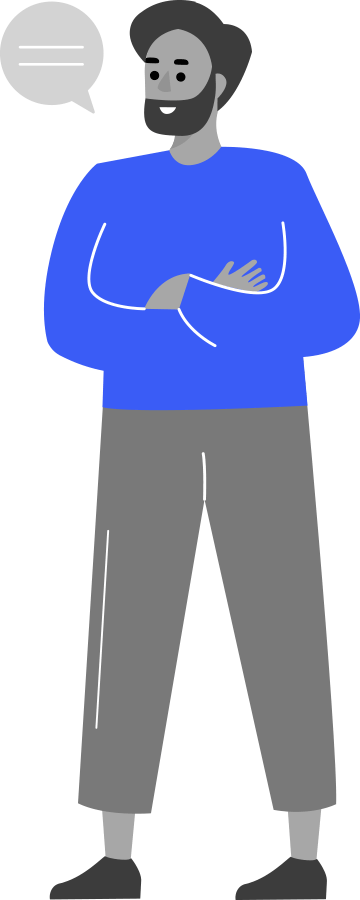 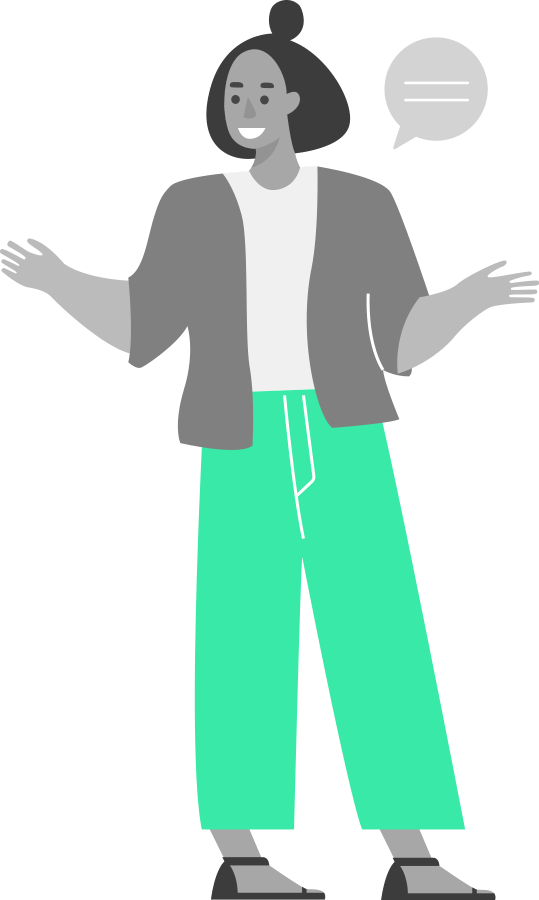 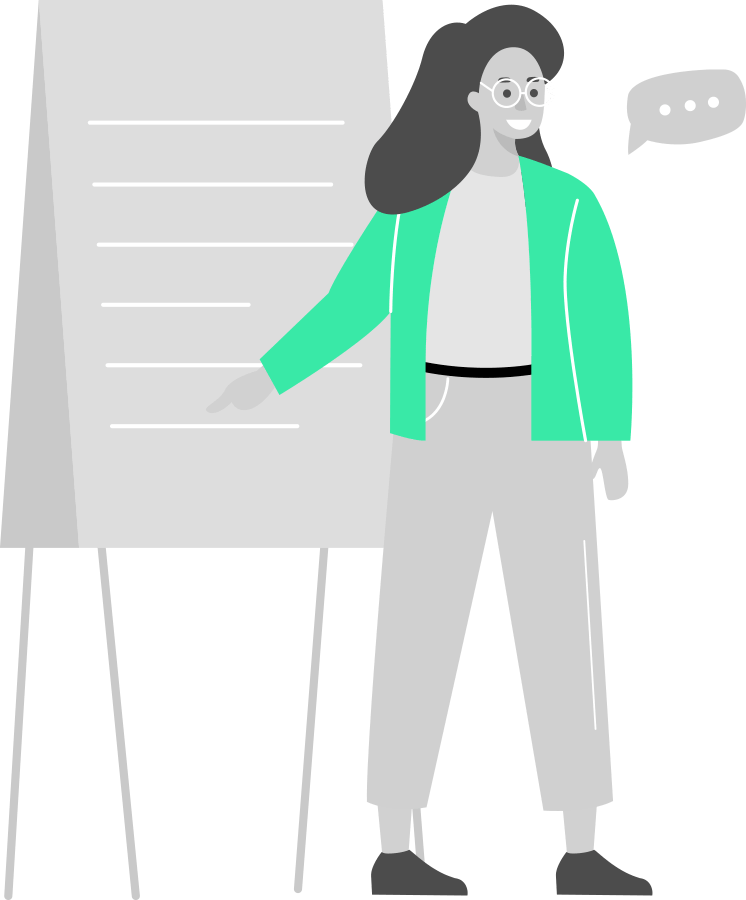 реєстраційний номер облікової картки платника податків (крім осіб, які через свої релігійні переконання відмовились від його прийняття)
інші документи відповідно до категорії особи, якій видається ваучер
документ про професійну (професійно-технічну), фахову передвищу або вищу освіту (дублікат такого документа чи еДокумент про освіту)
паспорт громадянина України
Вимоги Порядку до зарахування та навчання
Договір про навчання укладається між закладом
освіти та особою протягом 90 днів після видачі ваучера.
Зарахування особи на навчання на підставі ваучера
здійснюється закладами освіти відповідно до законодавства.
Заклад освіти протягом п’яти робочих днів після
укладення договору про навчання подає центру зайнятості,
який видав ваучер:
- завірену належним чином копію такого договору;
- розрахунок вартості витрат на навчання;
- відомості про рахунок закладу освіти для оплати вартості
навчання із зазначенням прізвища, імені та по батькові особи;
-  копії ліцензії на освітню діяльність;
 копії свідоцтва про атестацію закладу освіти або сертифіката про акредитацію освітньої програми (за наявності);
- відривну частину ваучера з відміткою про прийняття
на навчання.
Відповідальність за
обґрунтованість вартості
навчання і достовірність
інформації про навчання
особи, що подається
до центру зайнятості,
покладається на заклад
освіти.
Вимоги Порядку до зарахування та навчання
Заклад освіти інформує центр зайнятості, що видав ваучер, про виконання особою умов договору про навчання, зокрема відвідування занять і виконання освітньої програми щомісяця (у разі навчання за денною та вечірньою формою) і після закінчення екзаменаційної сесії (у разі навчання за заочною, дистанційною, екстернатною формою).
Центр зайнятості здійснює протягом 10 робочих днів з дня надходження документів (копія договору, розрахунок вартості навчання, відомості про рахунок закладу освіти, копія ліцензії, свідоцтва про атестацію закладу освіти або сертифіката про акредитацію освітньої програми, відривна частина ваучера), оплату навчання та проводить протягом 30 календарних днів після отримання закладом освіти коштів звірення взаєморозрахунків з ним.
Заклад освіти подає протягом 10 робочих днів після закінчення строку дії договору про навчання центру зайнятості, який видав ваучер, копію наказу про відрахування особи з закладу освіти у зв’язку із закінченням навчання.
ДЯКУЄМО ЗА УВАГУ!